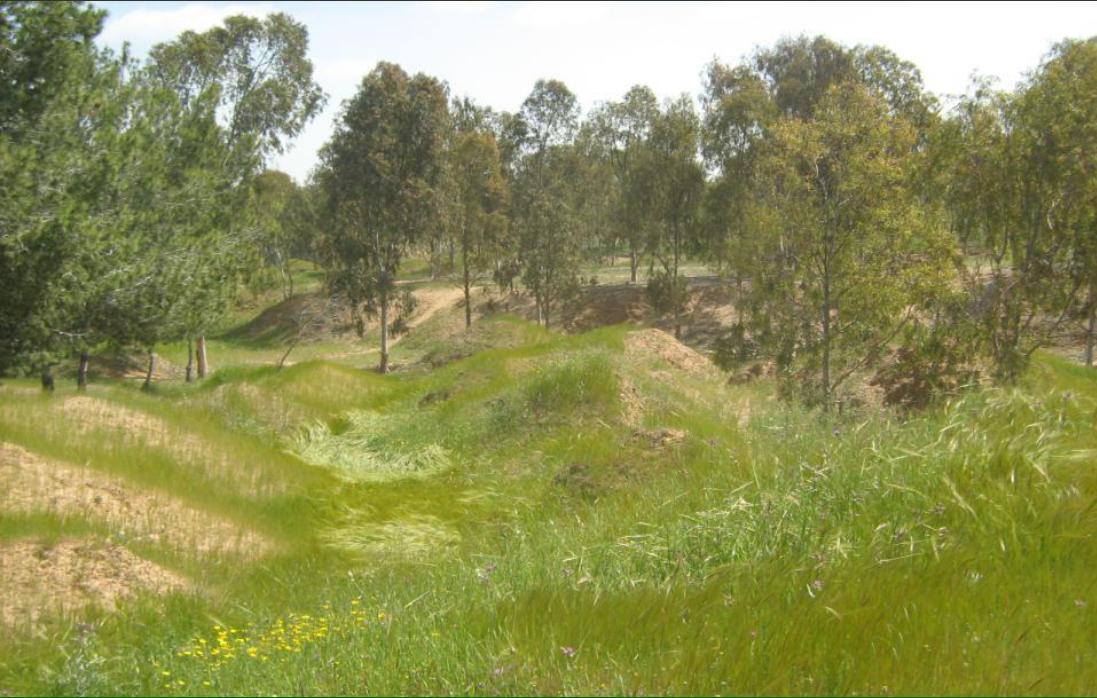 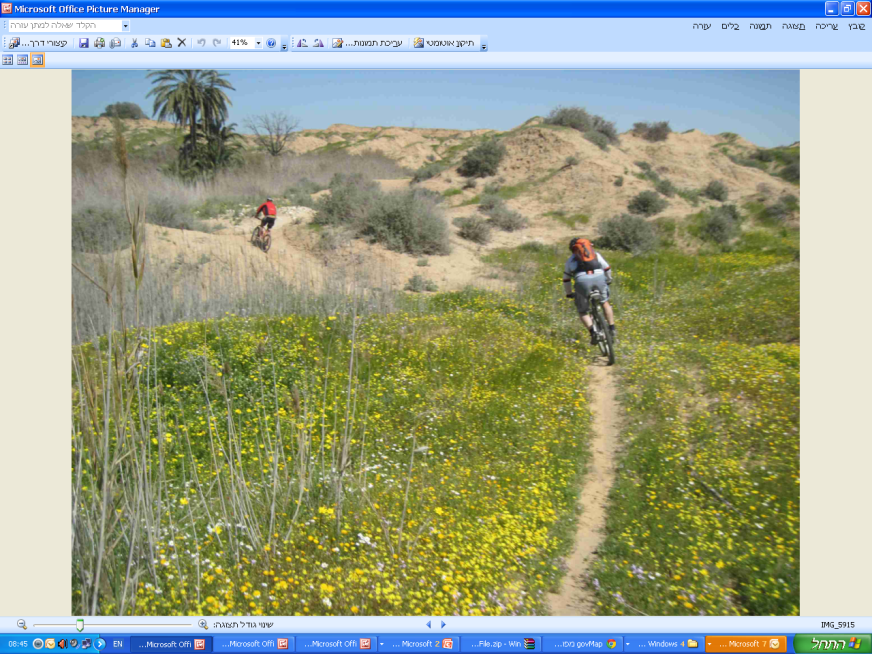 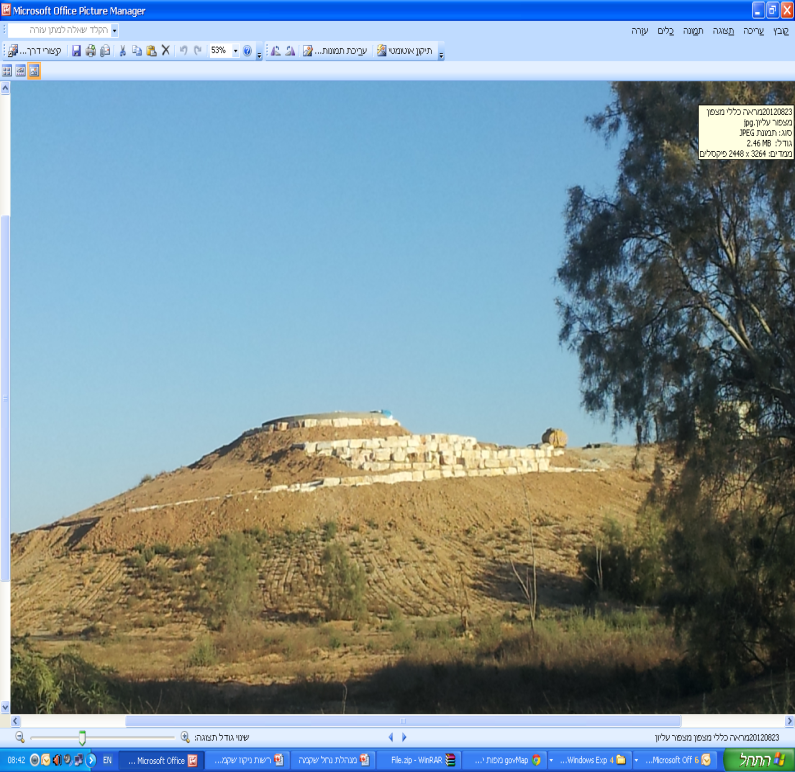 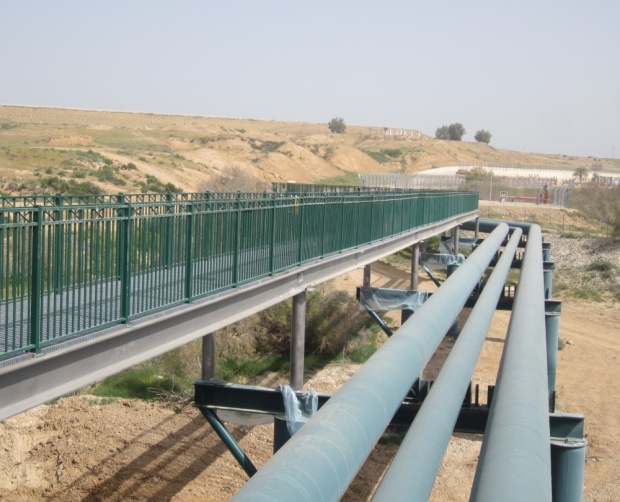 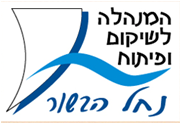 דרך הבשור– הצגת פיתוח השביל והאתרים
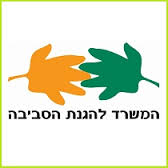 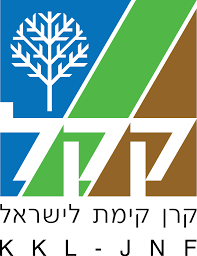 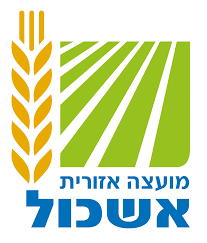 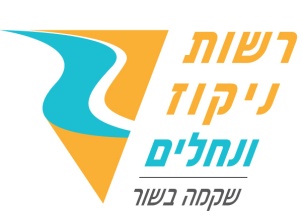 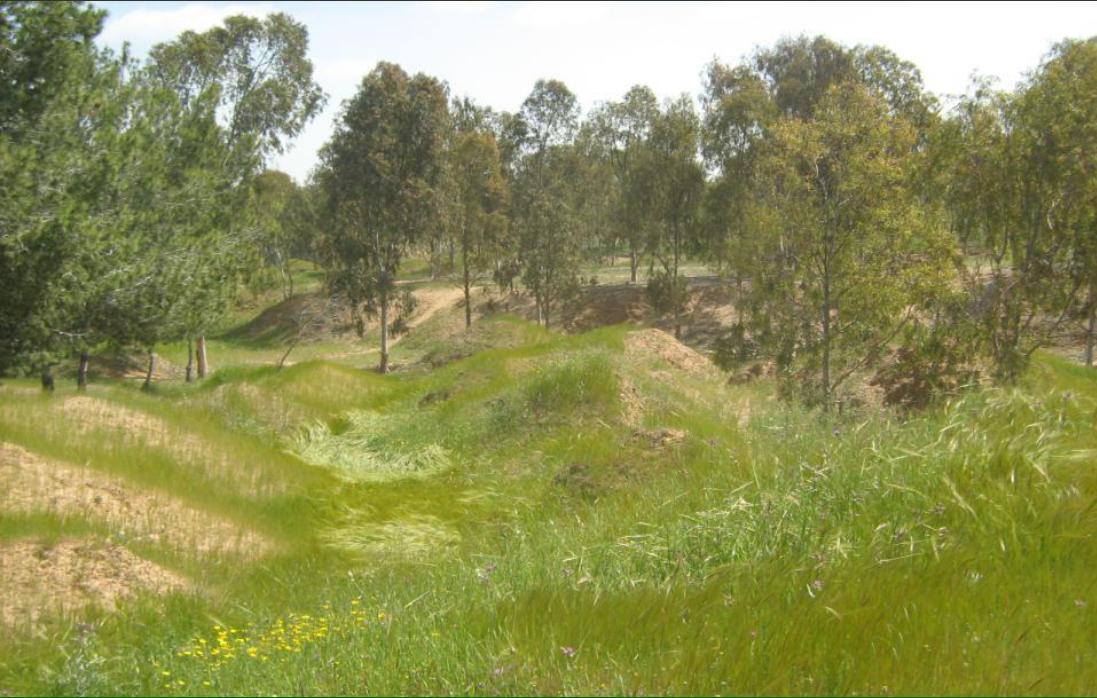 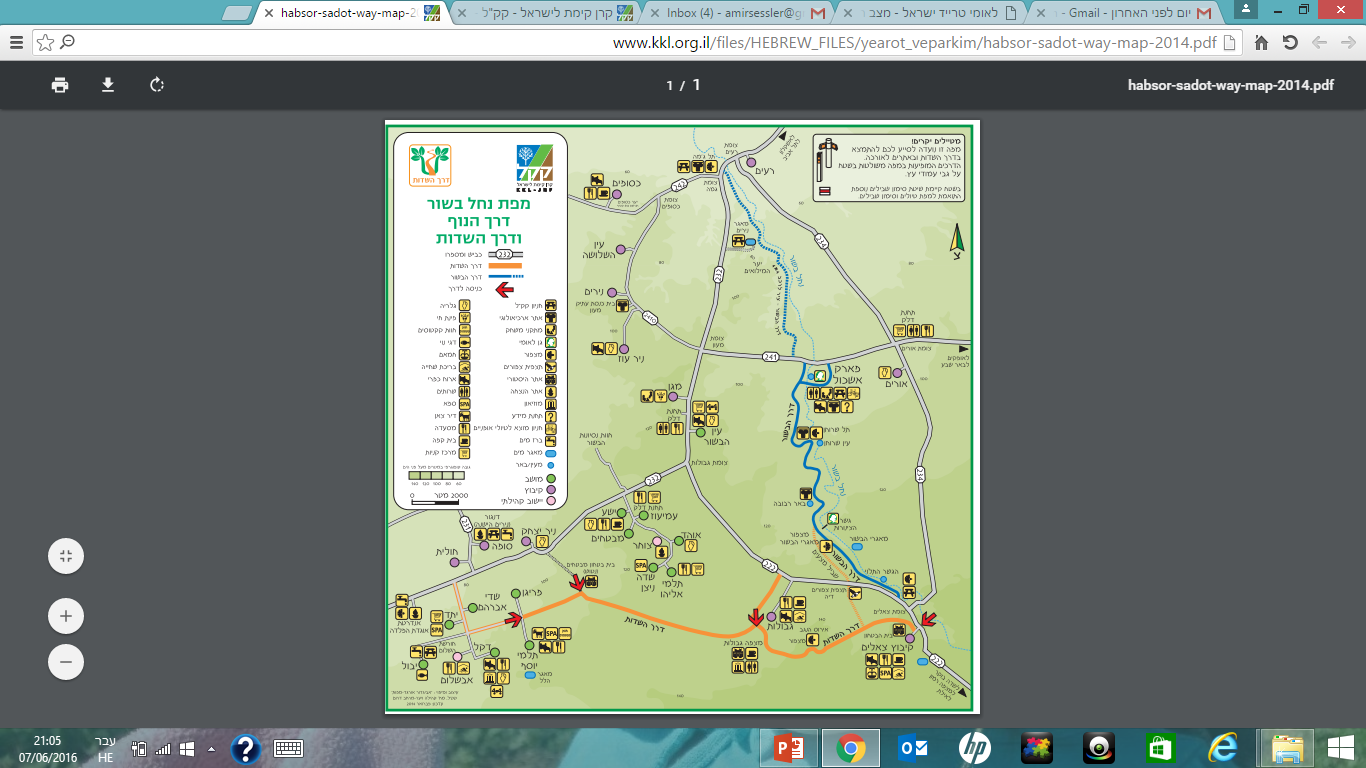 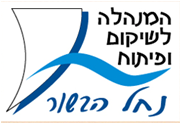 מפת דרך הבשור הקיימת והמתוכננת
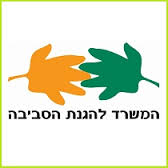 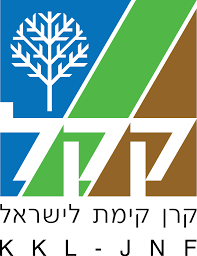 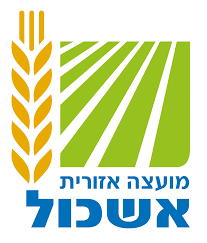 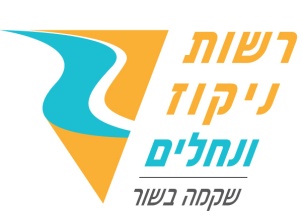 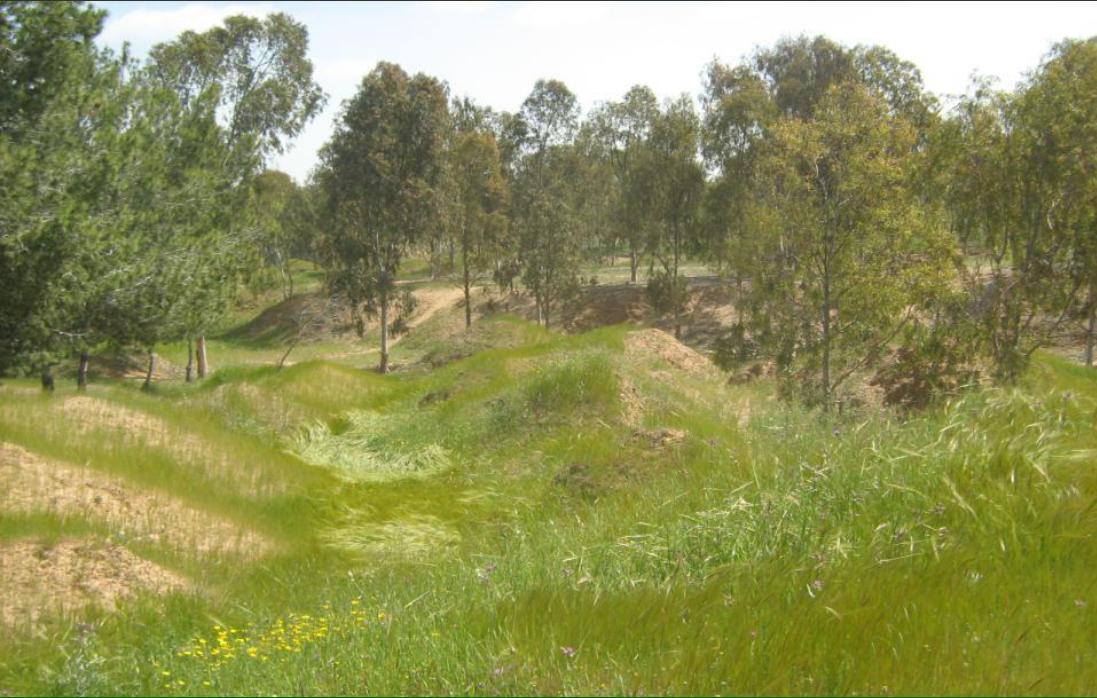 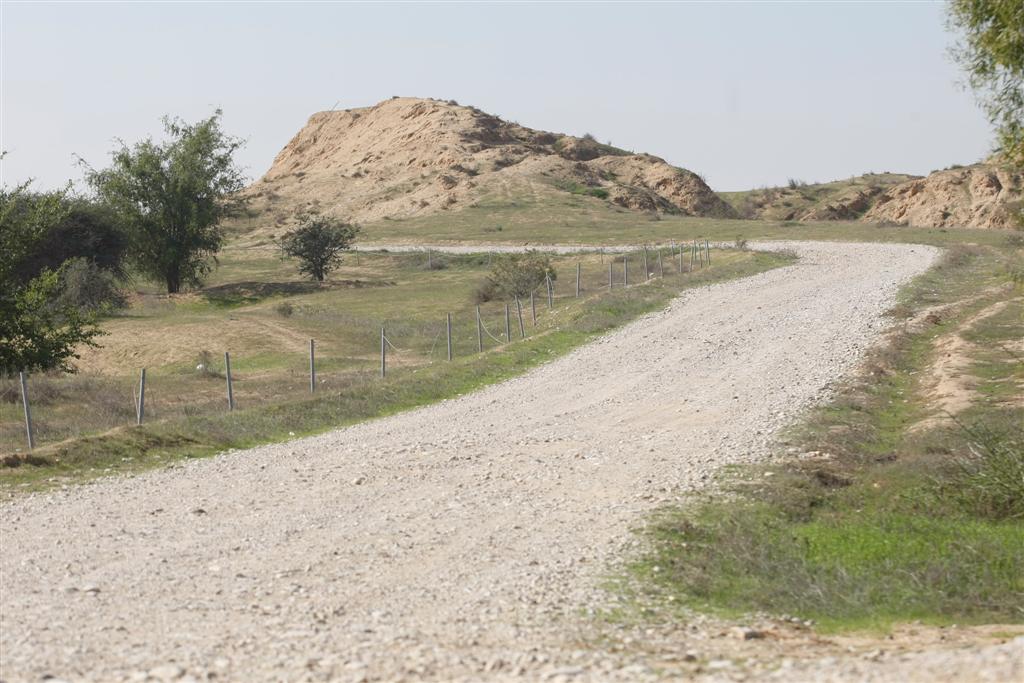 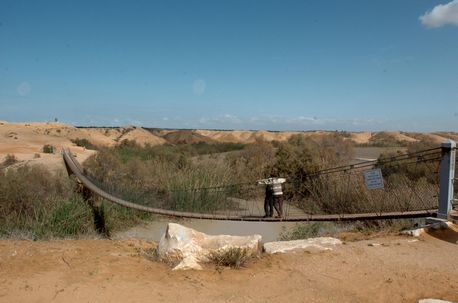 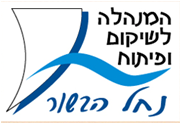 סלילת הדרך והקמת גשר החבלים
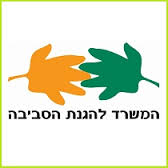 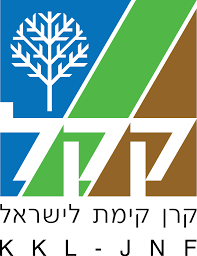 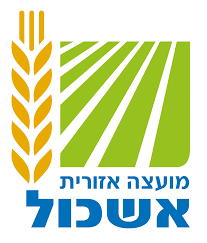 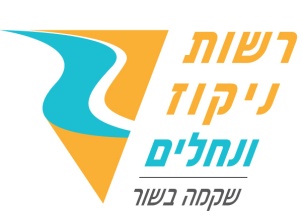 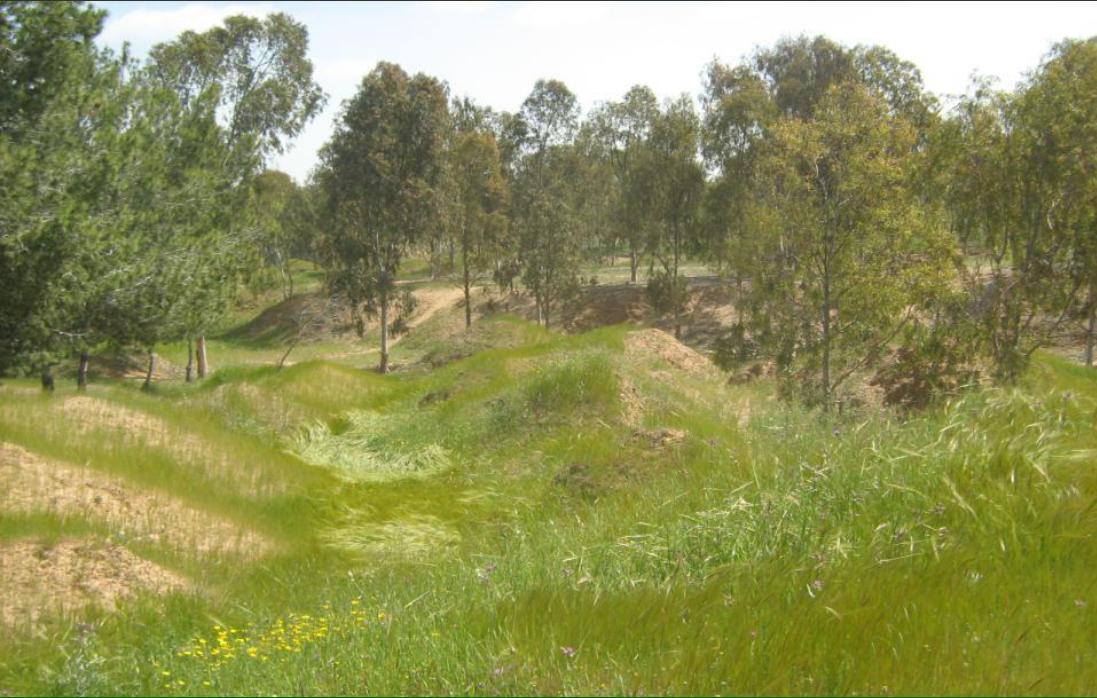 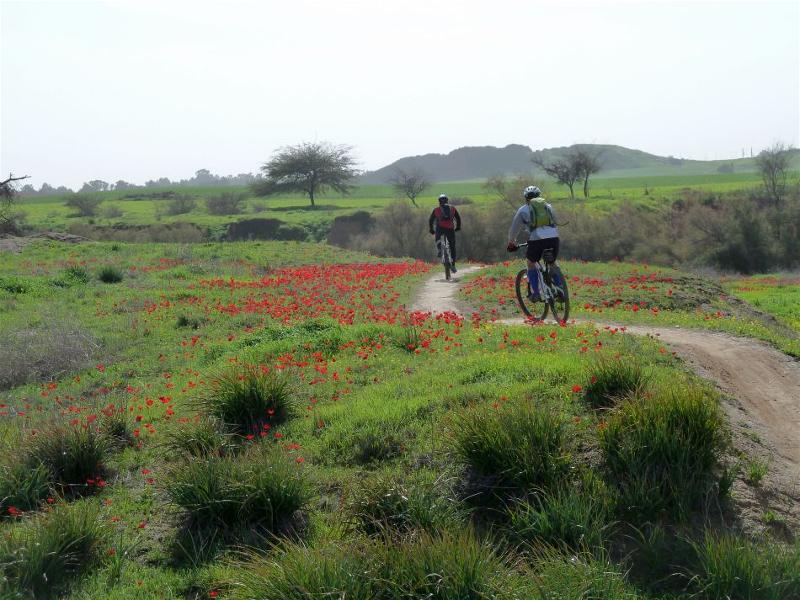 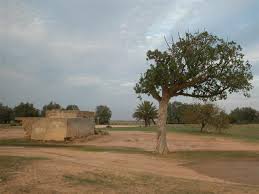 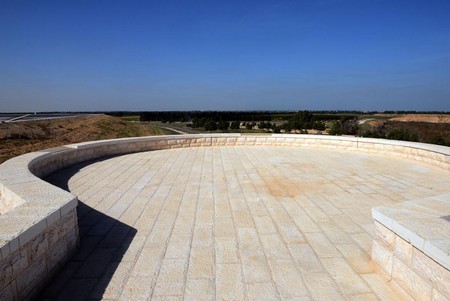 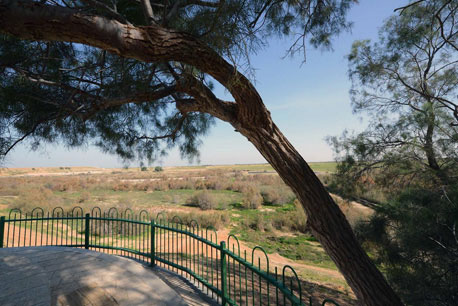 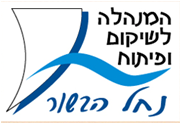 באר רבובה סינגל הבשור ומצפור המאגרים
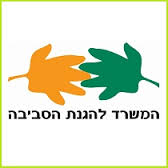 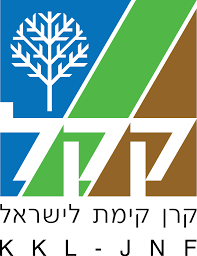 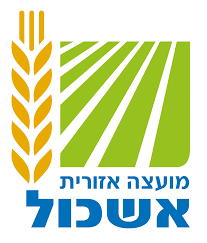 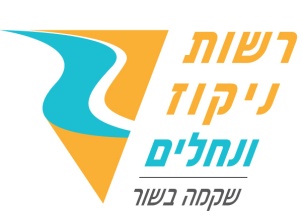 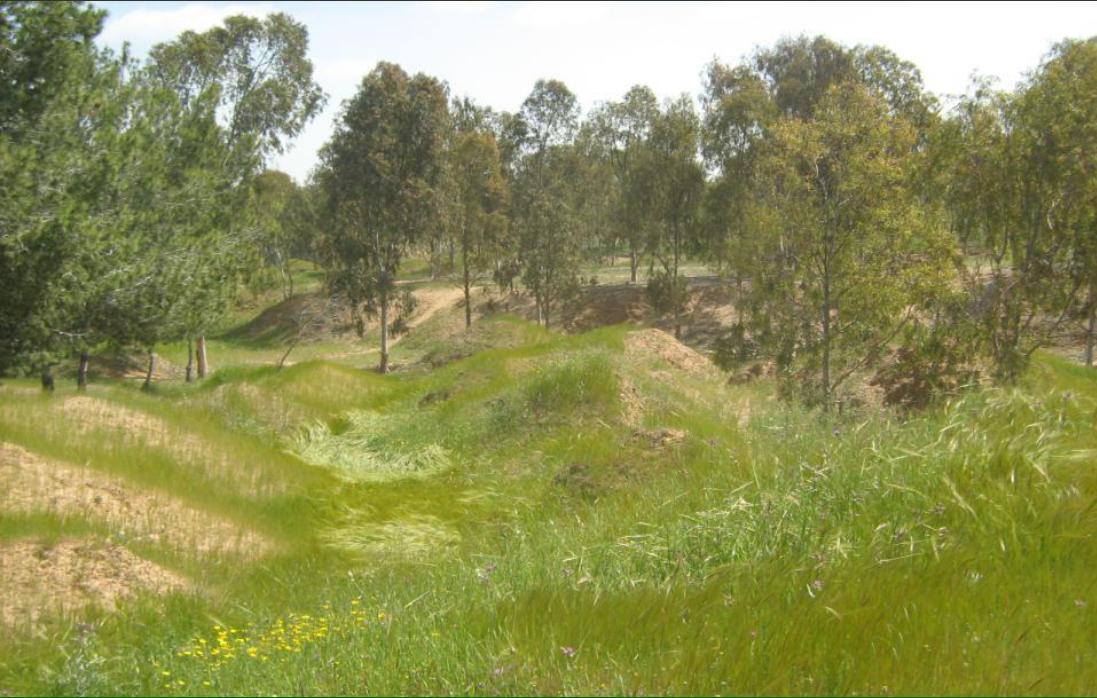 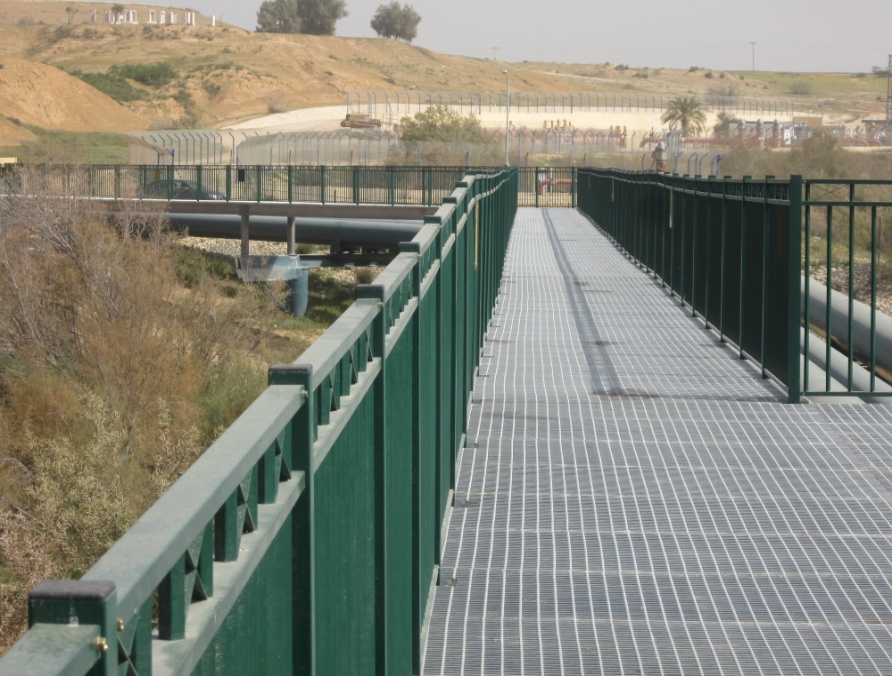 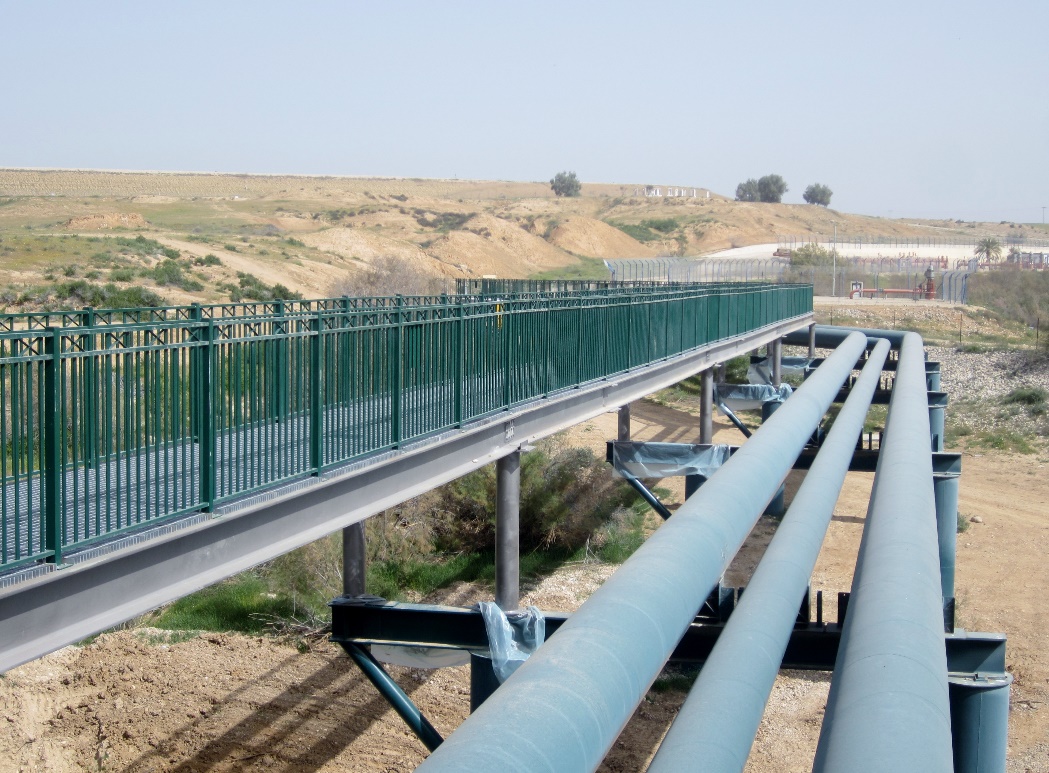 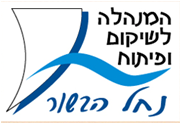 גשר הצינורות
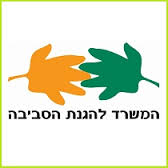 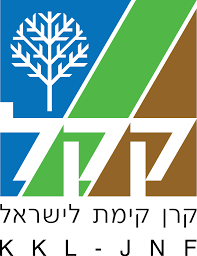 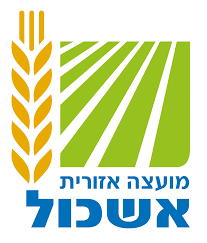 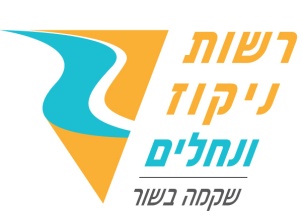 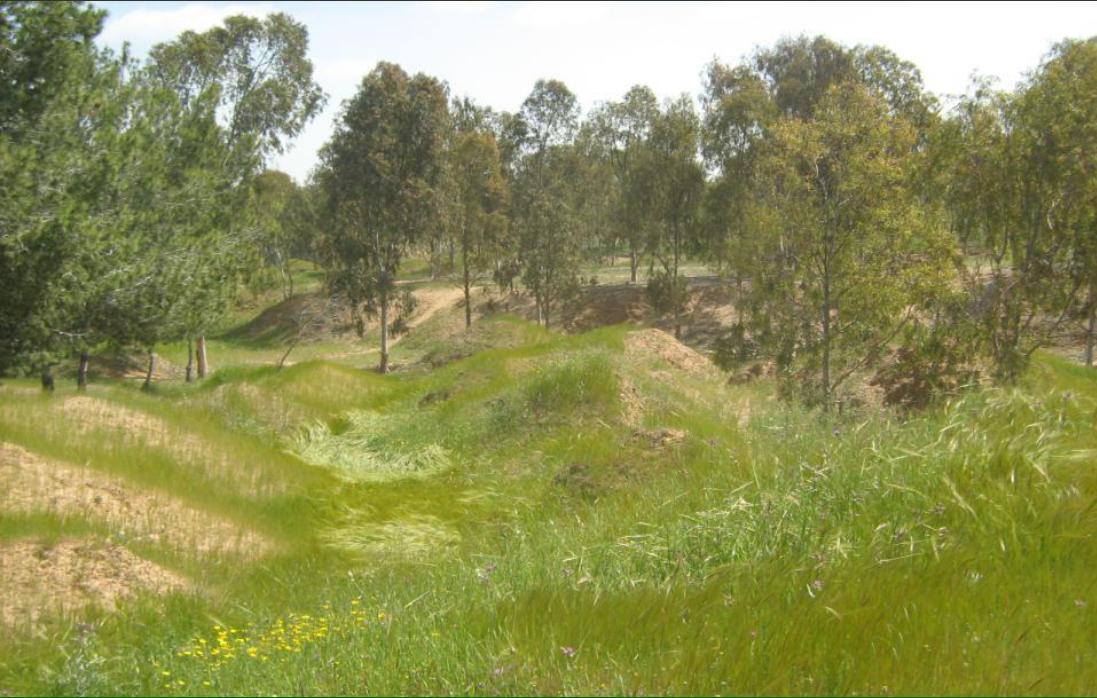 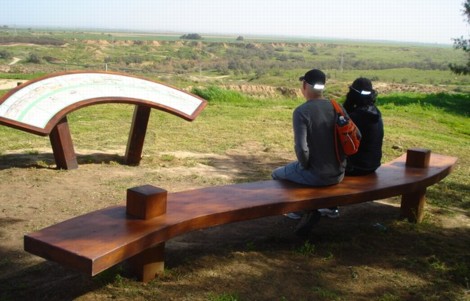 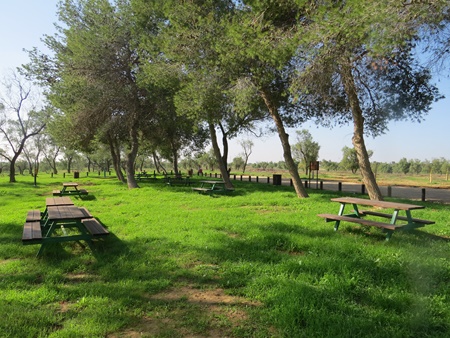 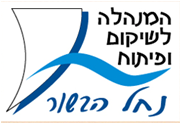 חניון יער המילואים ומצפור שי
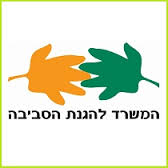 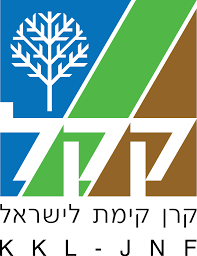 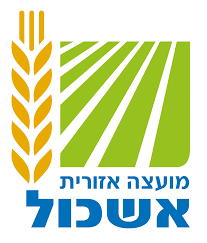 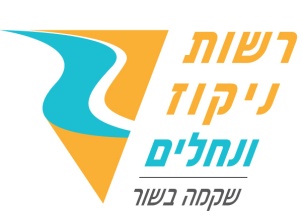